AG DE RENTREE 2022-23
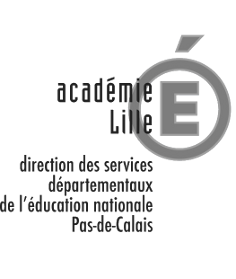 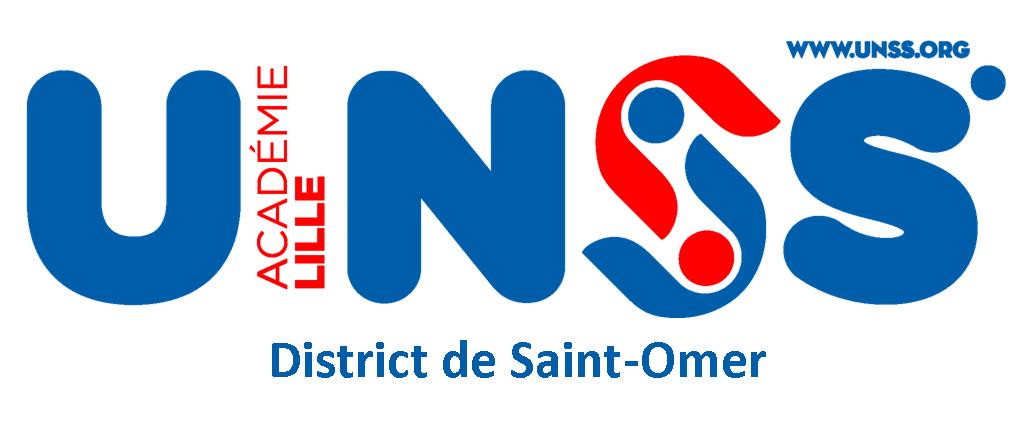 LUMBRES 14/09/2022
ORDRE DU JOUR
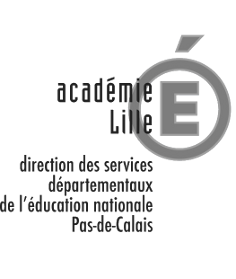 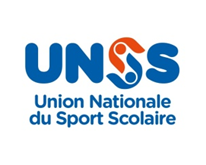 Assemblée Générale UNSSRentrée 2022-2023
District Saint-Omer
Réunion des Secrétaires d’AS et Trésoriers d’AS
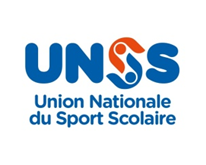 Opuss : Bilan d’AS 2021-22, Affiliation, Licences, Jeunes Officiels …
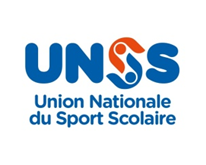 Eduline : Projet d’AS 2022-23 (Services UNSS et IA-IPR EPS)
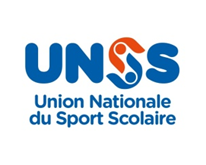 Rubrique financière : Aides France, Bons CAF …
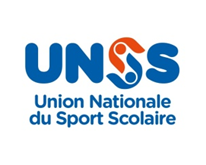 Les formations SD UNSS : Secrétaire et Trésorier
1
AG DE RENTREE UNSS District Saint-Omer
ESPACE PRO OPUSS
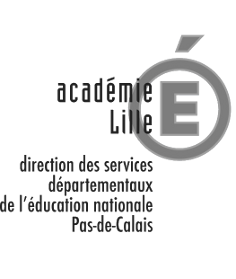 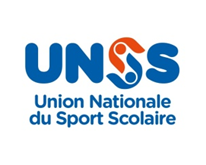 https://www.unss.org/
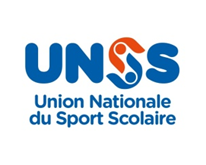 Bilan d’AS 2021-22 : accès par menu de gauche – Structure – Vie des AS
District Saint-Omer
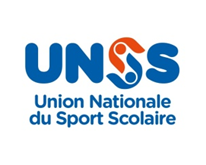 Mise à jour AS 2022-23 : menu à droite Ma structure
Affiliation 2022-23 : menu à droite M’affilier, cf Lettre circulaire Affiliation dans Documents téléchargeables à droite
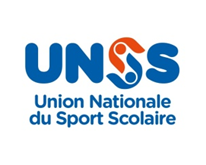 Création des Licences : menu de gauche – Licences – Saisie de licences
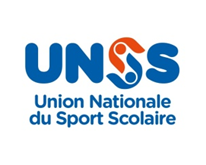 Registre de l’AS (cahier d’AS) : menu de gauche – Structure – Registre de l’AS
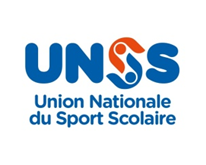 Jeunes Officiels formation : menu de gauche – Jeunes Officiels – Questionnaire
Jeunes Officiels diplôme : menu de gauche – Jeunes Officiels - Diplôme
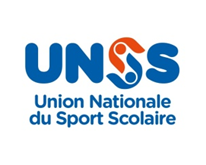 Jeunes Officiels validation : menu de droite – Mes jeunes officiels - Certification
2
AG DE RENTREE UNSS District Saint-Omer
ESPACE PRO OPUSS
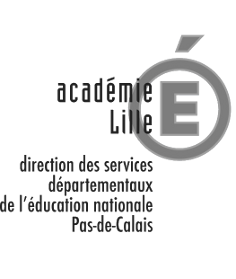 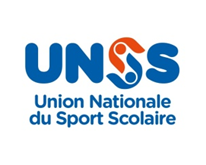 https://www.unss.org/
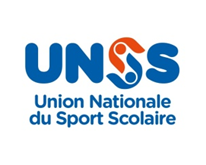 Compte LOL Licence On Line : Espace licencié
District Saint-Omer
Tuto pour les espaces élèves (Compte LOL) et A.S sur OPUSS  
 https://opuss.unss.org/article/73929
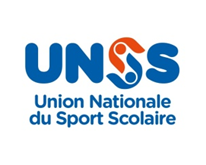 Projet d’AS 2022-23 :
Format type à télécharger sur OPUSS via ce lien:
 https://opuss.unss.org/article/73898
3
AG DE RENTREE UNSS District Saint-Omer
ESPACE PRO OPUSS
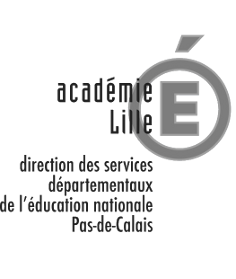 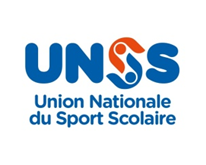 https://www.unss.org/
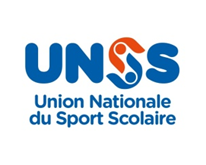 Projet d’AS 2022-23 :
District Saint-Omer
Le document est à remplir et :
 A) à communiquer au CDD pour le 1er octobre 2022.
 B) à déposer sur EDULINE 
1- Se connecter à Eduline
2- Aller sur Applications en haut à gauche
3- Cliquer sur Ressources documentaires 
4- Cliquer sur GEDeon - Environnement NUXEO
5- Cliquer sur établissements du 2nd degré
6- Cliquer sur son propre établissement
7- Cliquer sur Discipline - Organisation EPS
8- Cliquer sur Projet AS
9- Déposer son document
4
AG DE RENTREE UNSS District Saint-Omer
FINANCES
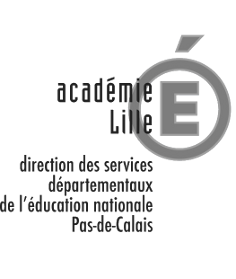 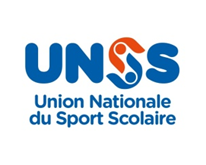 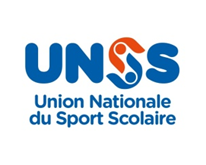 Mémoires Lycées/LP

Déplacements de District et Départementaux
100% pris en charge pour l’année 2022-2023 par SD UNSS

Déplacements Spécifiques Lycées (Challenges)
100% pris en charge pour l’année 2022-2023 par SR UNSS

Fonds de solidarité 

Dossiers AN

Aide France UNSS Dossier au SD UNSS avant le 23/09
District Saint-Omer
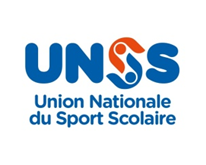 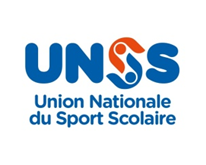 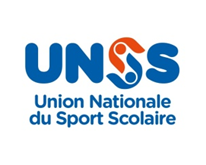 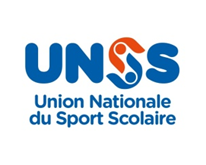 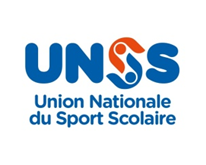 5
AG DE RENTREE UNSS District Saint-Omer
TICKETS LOISIRS
 CAF
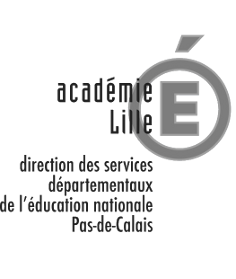 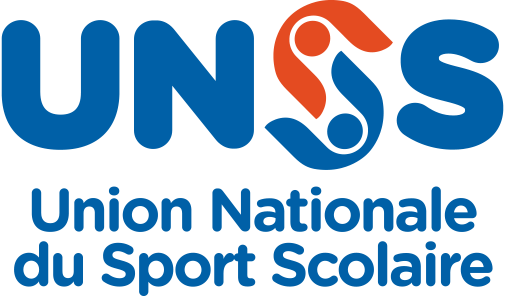 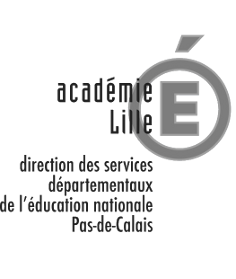 LE PUBLIC BENEFICIAIRE DE CE DISPOSITIF
Le dispositif, du point de vue des bénéficiaires c’est-à-dire les familles :
Le dispositif, soumis au quotient familial, fait l’objet d’un envoi par courrier aux familles bénéficiaires.
Il est demandé aux familles de commander la carte pour une 1ère demande ou le renouvellement des droits à l’adresse suivante : https://ticketsloisirscaf62.zecarte.fr/Beneficiaires/Accueil.aspx
Le montant sur la carte est de 50€ par enfant, fractionnables à dépenser dans les associations sportives ou culturelles référencées.
Ces 50 € permettent de payer la licence et une partie d’un équipement spécifique de l’enfant.
7
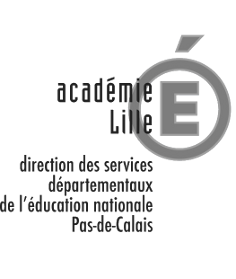 LES ASSOCIATIONS PARTENAIRES
Etre affiliée à l’UNSS.
Créer un compte sur l’adresse suivante :
https://ticketsloisirscaf62.zecarte.fr/Partenaires/Accueil.aspx 
Au fur et à mesure de cette création
N° de SIRET: vous pouvez mettre celui de l’AS ou de l’établissement
Dans l’onglet « Forme Juridique », sélectionner dans le menu déroulant « affiliée à l’UNSS ou l’UFOLEP »
Joindre le RIB de l’AS
Saisie des « tickets loisirs »
Une fois votre compte validé par la CAF saisissez 
Le numéro de la carte CAF
La date de naissance
Le montant à prélever (max 50€)
Dans un délai maximum de 3 semaines le compte de l’AS sera crédité automatiquement.

En cas de souci : Frédéric ROSELLE, sd062@unss.org 0321726708
8
AG DE RENTREE 2022-23
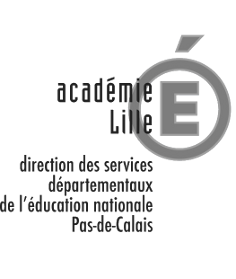 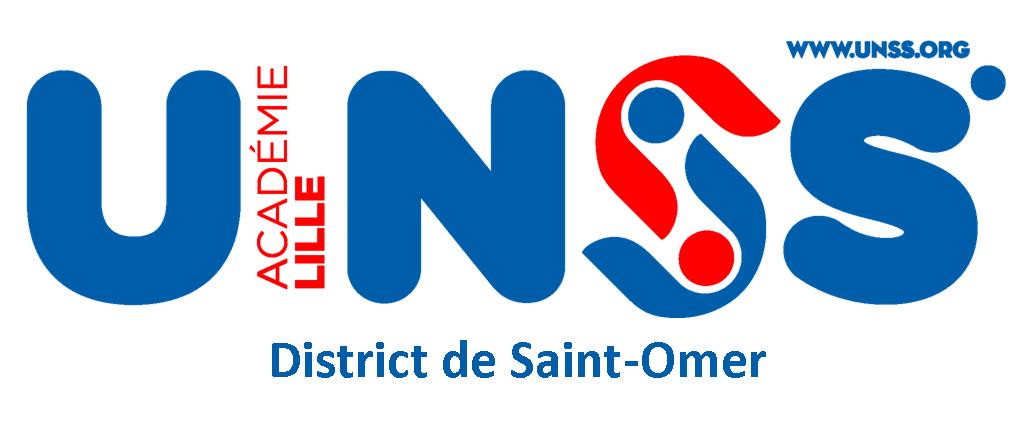 LUMBRES 14/09/2022
ORDRE DU JOUR
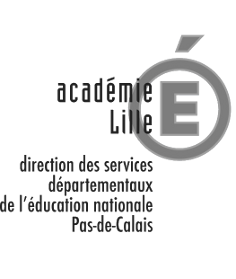 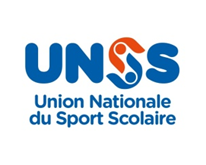 Assemblée Générale UNSSRentrée 2022-2023
District Saint-Omer
Emargement, Listing coordonnées, Présentation des néo
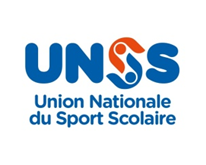 Missions CDD
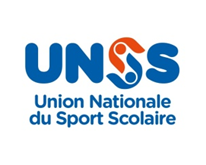 Le contexte et messages institutionnels
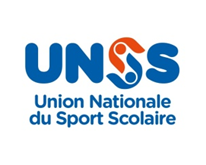 Le plan de relance et les accompagnements financiers
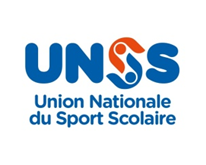 Responsabilités et enjeux
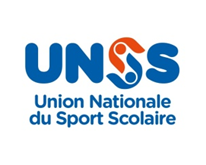 Opuss : Registre AS, Licences, Jeunes Officiels, Compte LoL …
Rubrique sportive
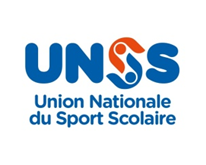 9
AG DE RENTREE UNSS District Saint-Omer
Coordonnateurs de District
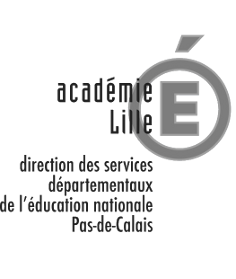 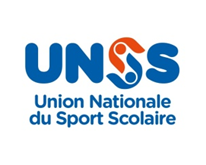 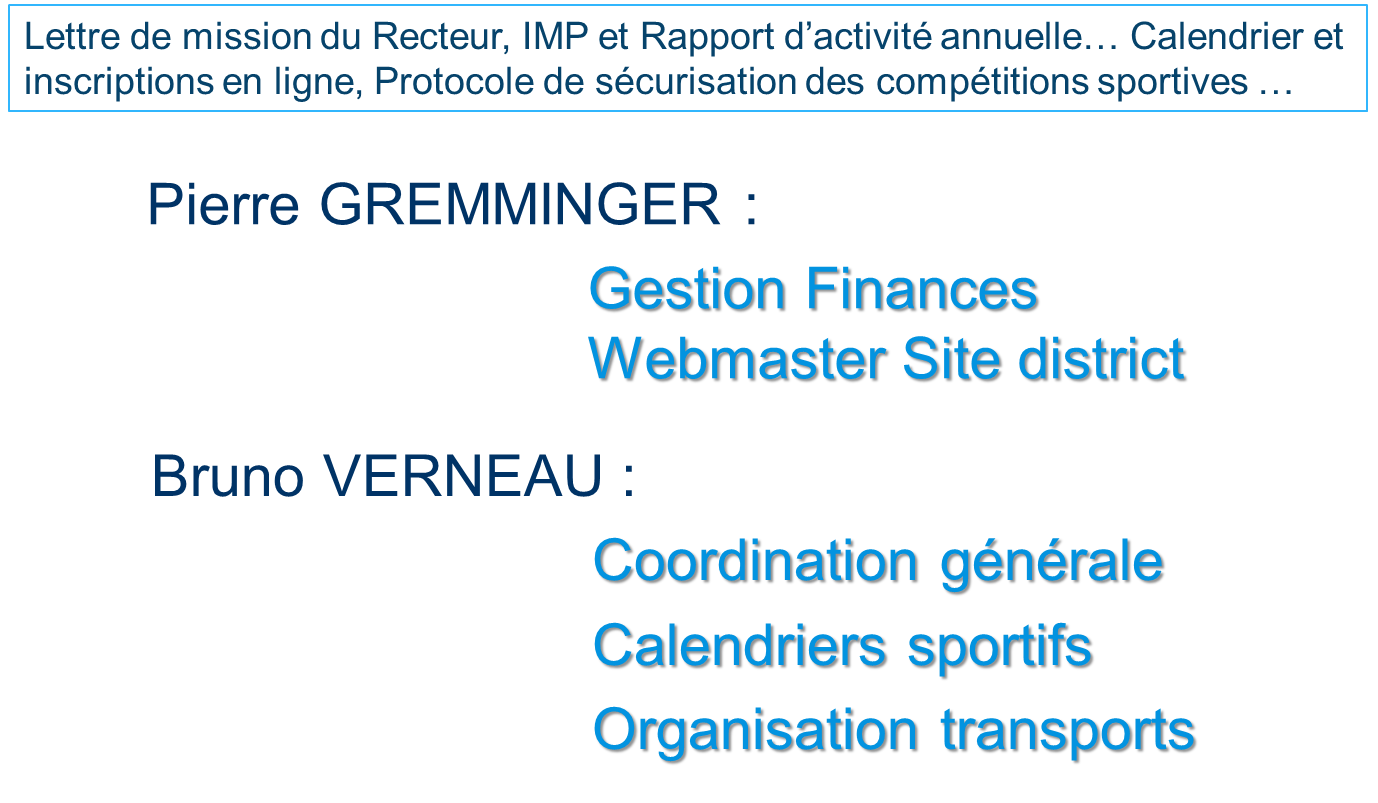 District Saint-Omer
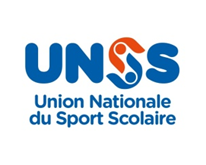 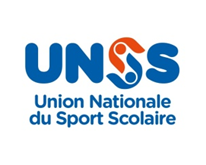 10
AG DE RENTREE UNSS District Saint-Omer
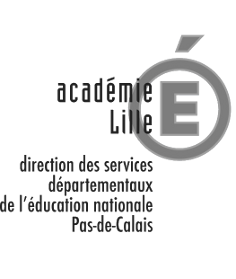 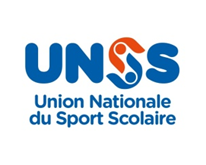 Le contexte et messages institutionnels
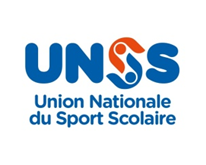 District Saint-Omer
Un état des lieux alarmant suite à la crise sanitaire
Les points de vigilance et les soutiens
Le plan de relance et les accompagnements financiers
Responsabilités et enjeux
Conséquences sur nos pratiques, adaptations et innovations qui s’imposent
11
AG DE RENTREE UNSS District Saint-Omer
ESPACE PRO OPUSS
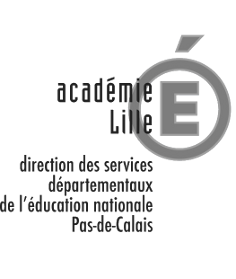 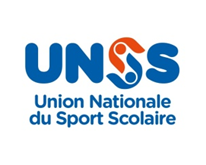 https://www.unss.org/
District Saint-Omer
Registre AS, Licences, Jeunes Officiels, Compte LoL …
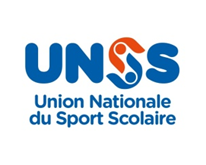 S’inscrire à toutes les compétitions de DISTRICT,   
    Départementales, Académiques et Nationales
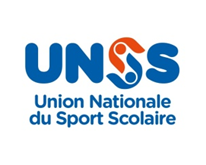 S’inscrire aux TRANSPORTS pour les compétitions de DISTRICT, Départementales et Académiques
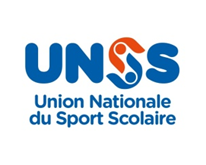 12
AG DE RENTREE UNSS District Saint-Omer
Inscriptions Compétitions et Transports
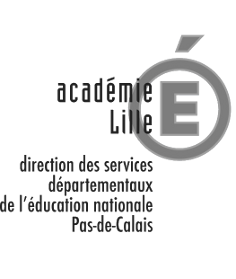 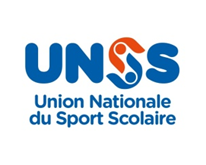 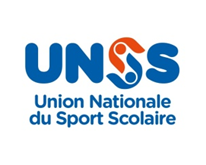 S’inscrire à J-8 : avant le mardi 12h00 de la semaine précédente
(inscription de l’AS à la compétition et effectif prévisionnel pour les BUS)

Circuits de Bus disponibles au plus tard le jeudi soir 
	- sur votre Boite mail perso
	- sur la Boîte mail établissement
	- et sur le Site UNSS de district

Inscrire nominativement à J-2 les élèves convoqués à la compétition (corriger les élèves effectivement présents le mercredi soir de la compétition)
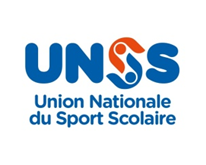 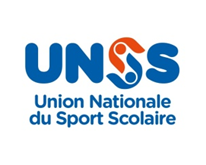 13
AG DE RENTREE UNSS District Saint-Omer
Communication
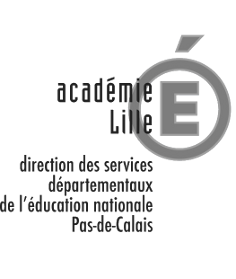 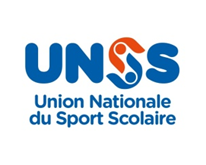 www.unssstomer.fr
District Saint-Omer
Site UNSS du District de Saint-Omer
			
s’informer (documents UNSS, fiches de frais, diaporama AG de rentrée, tutoriels inscriptions en ligne …)
consulter le calendrier compétitions : mises à jour régulières
consulter les trajets et horaires bus
- 	diffuser les résultats des compétitions organisées (Fiche bilan compétition, fiche article sur site, photos)
- 	diffuser les actions de son AS.
14
AG DE RENTREE UNSS District Saint-Omer
Communication
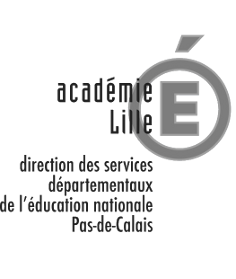 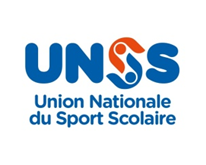 District Saint-Omer
Pour toutes les autres questions par courriel concernant la vie du District UNSS de Saint-Omer :
unss.stomer@wanadoo.fr
15
AG DE RENTREE UNSS District Saint-Omer
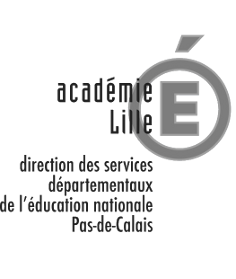 Bilan SPORTIF 2021-22
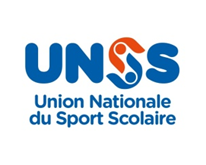 REMERCIEMENTS 
	  	- aux équipes d’organisation de compétitions 
                               de DISTRICT, ACAD et FRANCE
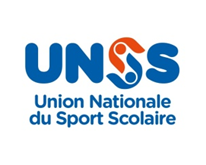 District Saint-Omer
FELICITATIONS
	  	- aux AS pour leurs qualifications et résultats 
                                   aux ACAD et FRANCE UNSS
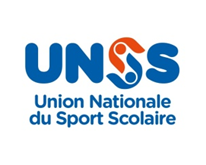 Dans un contexte complexe
16
AG DE RENTREE UNSS District Saint-Omer
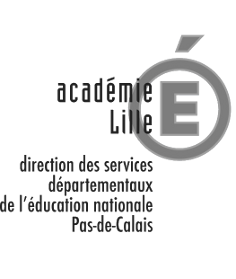 Bilan SPORTIF 2021-22
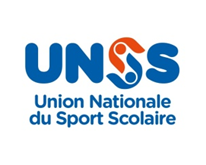 CROSS
	  	- Contre la Montre District - ST OMER : 17 novembre 2021
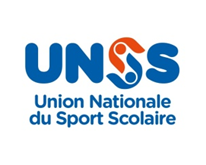 District Saint-Omer
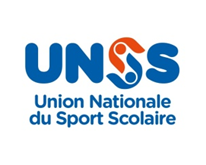 ESCALADE
	  	- Initiation District - LUMBRES : Accueil Clg et Lycées sur l’année
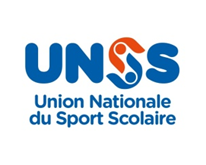 RAID
	  	- District - ARDRES : 01 juin 2022
GYM
	  	- District Parcours – AIRE SUR LA LYS : 30 mars 2022
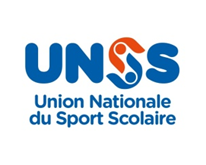 17
AG DE RENTREE UNSS District Saint-Omer
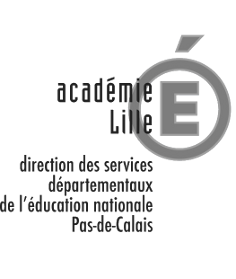 Bilan SPORTIF 2021-22
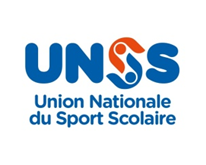 BADMINTON
	  	- District collèges – AIRE et LONGUENESSE : 10 novembre 2021
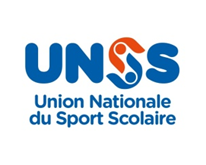 District Saint-Omer
RUN & BIKE
	  	- Organisation des ACAD – SAINT OMER : 02 mars 2022
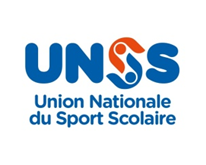 COURSE D’ORIENTATION
	  	- Formation JO - ARQUES : 09 mars 2022
		- Organisation FINALE DEPART. – TOURNEHEM : 23 mars 2022
		- Organisation FRANCE Lycées – CLAIRMARAIS et TOURNEHEM : 
                                                                                        11 au 13 mai 2022
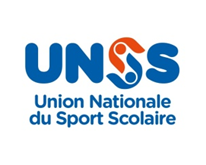 18
AG DE RENTREE UNSS District Saint-Omer
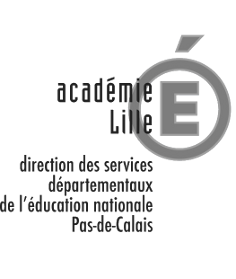 Projet SPORTIF 2022-23
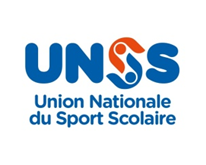 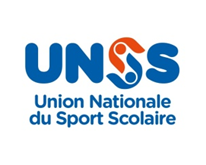 CROSS
	  	- Organisation 1er tour ST OMER : 16 novembre 2022
		- Finale Dép. CALAIS : 30 novembre 2022
		- Finale Acad. ARMENTIERES: 14 décembre 2022
District Saint-Omer
RAID
	  	- Organisation Raid DISTRICT : mai juin 2023
		- Organisation RAID ACAD qualif FRANCE – ARQUES LUMBRES : 
                                                                                                              mars avril 2023
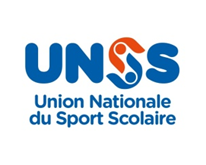 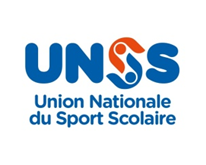 VTT TOUR PAS DE CALAIS
	  	- Organisation d’une étape : LUMBRES SAINT OMER : mai juin 2023
19
AG DE RENTREE UNSS District Saint-Omer
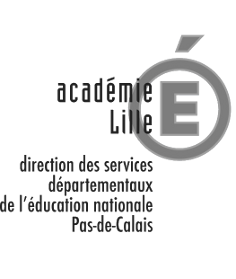 Projet SPORTIF 2022-23
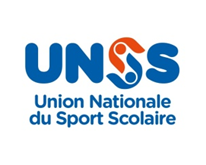 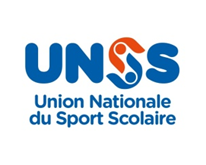 SPORTS ENCHAINES et APPN
	  	- Organisation de compétitions – Coordinations des dates 
            pour une continuité et une pluralité de pratiques sur l’année
District Saint-Omer
BADMINTON
	  	- Rencontres et compétitions de District	Clg et Lycées
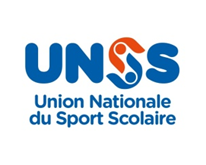 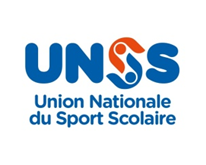 GYM
	  	- Rencontres et compétitions de District	Clg
FOOT et FUTSAL
	  	- Rencontres et compétitions de District	Clg et Lycées
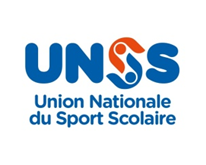 20
AG DE RENTREE UNSS District Saint-Omer
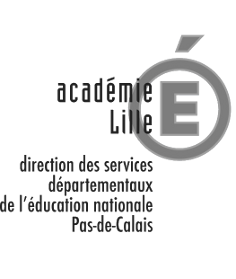 Projet SPORTIF 2022-23
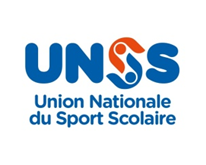 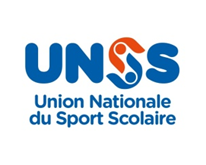 SPORT PARTAGE
	  	- JNSS 21 septembre 2022 sur le thème de l’inclusion par  
                                                                      la pratique sportive
		- Appel à candidature pour 1 ou 2 AS du district : accueil IA-IPR  
                                                                        E.P.S lors de la JNSS
District Saint-Omer
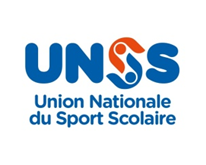 SPORT PARTAGE
	  	- Projet Conseil Départ. 62 : Pratique handisport pour les collégiens
		- Formation enseignants et dotation matérielle : Kit handisport

		- Fauteuils Handisport dispo au SR UNSS
20
AG DE RENTREE UNSS District Saint-Omer
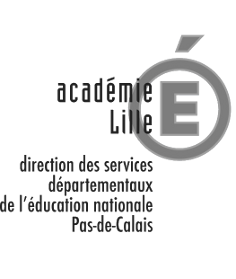 DECLINAISON DEPARTEMENTALE 2022/2023 DU PNDSS
DES ENJEUX

Maintenir la pratique sportive comme enjeu majeur de santé des élèves
Stabiliser la dynamique réengagée sur le 2ème semestre 2022 
Poursuivre l’effort engagé sur les formations Jeunes officiels
Augmenter la pratique physique à destination de tous les publics
Poursuivre l’information et la formation des acteurs du sport scolaire
Développer une offre de pratiques sportives dans les AS trouvant son prolongement dans les rencontres UNSS
Permettre les conditions d’engagement de tous les élèves
LE CONSTAT

Situation sanitaire sous contrôle permettant une reprise au niveau socle avec des perspectives encourageantes de maitrise de l’épidémie 
Une reprise 2021/2022 hétérogène dans les associations sportives 
Une fragilisation de la santé physique et morale d’une partie des élèves
De nouvelles pratiques émergent
Une fragilisation de l’accès à la prise de responsabilités
Un contexte économique inédit
21
AG DE RENTREE UNSS PAS DE CALAIS
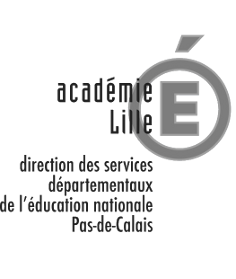 DECLINAISON DEPARTEMENTALE 2022/2023 DU PNDSS
DES QUESTIONNEMENTS

Quel va être:
 l’impact des difficultés rencontrées par les sociétés autocaristes sur les rencontres inter établissements?
l’impact de la flambée des cours de l’énergie sur notre budget et celui de nos partenaires?
Davantage sensibilisé aux changements climatiques, comment mieux adapter nos pratiques?
DES PROPOSITIONS

Contact privilégié à maintenir avec les transporteurs à tous les niveaux.
Une offre diversifiée, adaptée et sécure de rencontres pour tous les élèves
Un pilotage financier fractionné dans le temps 
Développer l’axe de l’éco-responsabilité
Un accompagnement pédagogique en lien avec les IA IPR EPS: le projet d’AS
22
AG DE RENTREE UNSS PAS DE CALAIS